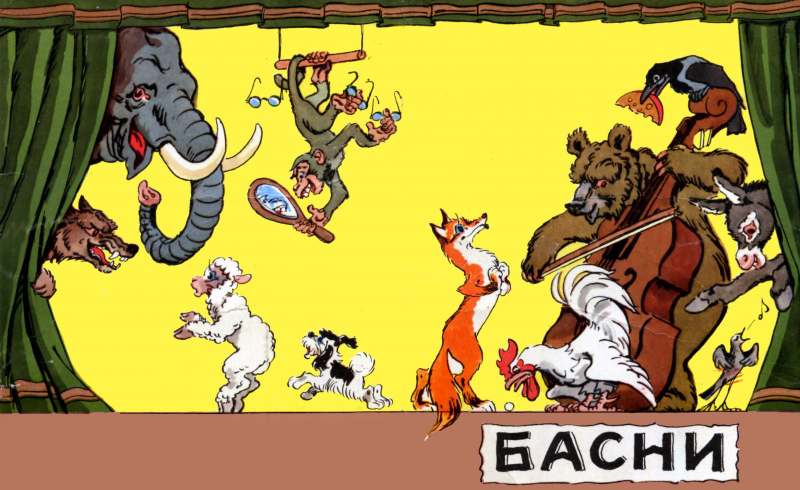 Басня - это небольшое произведение, написанное в нравоучительной манере стихами или прозой.
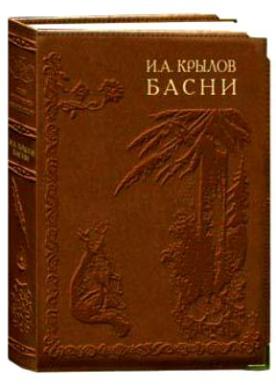 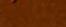 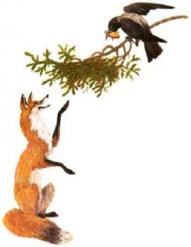 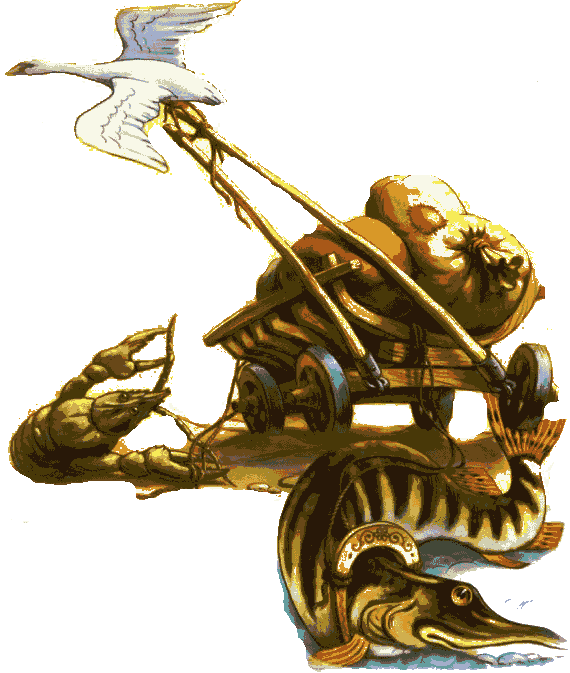 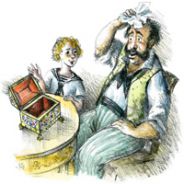 В баснях высмеиваются разные пороки (недостатки) людей – хитрость, жадность, глупость, лень и другие.
Действующими лицами  басен являются животные и неодушевленные предметы. Иногда главными героями басни выступают и люди.
Басня состоит из двух частей.
ПОВЕСТВОВАНИЕ
МОРАЛЬ (вывод)
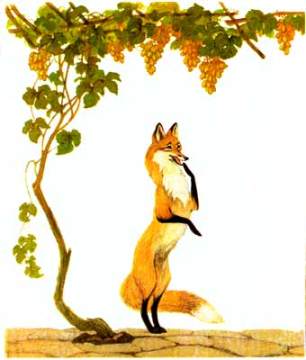 конкретный совет, правило или указание, "прикрепленное" к повествованию. 
Такой вывод обычно располагается в конце произведения, но может быть подан и в начале сочинения. Некоторые авторы представляют его и в виде заключительного слова одного из персонажей  басни.
НРАВОУЧЕНИЕ ( МОРАЛЬ) в басне - это её основа, в этом и состоит ее главное назначение.
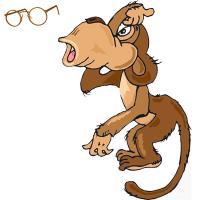 В БАСНЕ ИЗОБРАЖАЕТСЯ
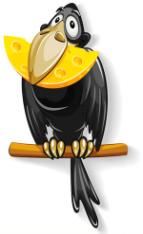 одно событие из жизни героя, 
 непродолжительное время действия, 
 всего лишь два-три персонажа
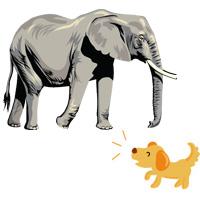 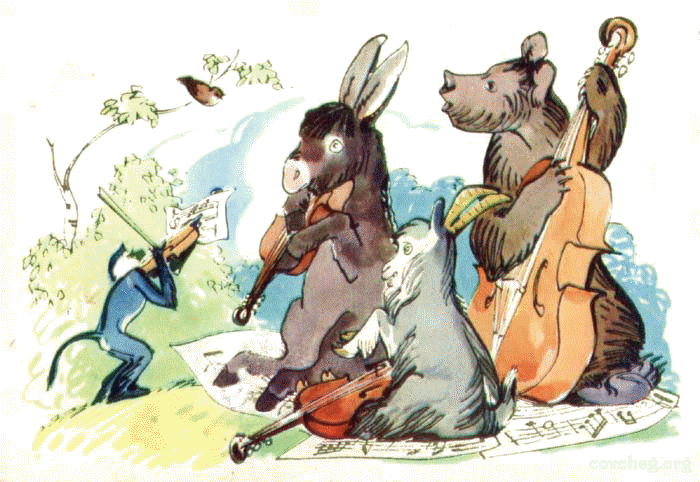 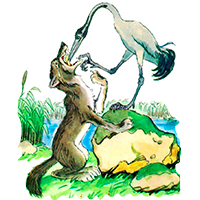 Хоть о животных он писалВ своих произведеньях,Но в баснях всякий узнавалДрузей изображенье.
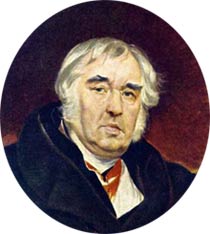 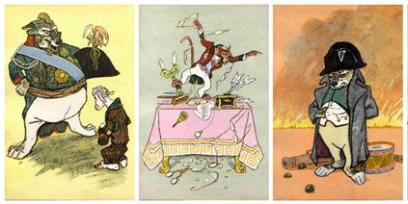 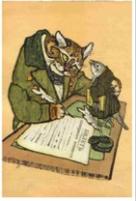 Иван Андреевич Крылов - великий русский баснописец.  Он написал ровно 200 басен и сам объединил их в 9 книг.
Героями  его басен  чаще всего выступали животные и неодушевленные предметы. Они действуют, словно люди, но своим поведением высмеивают пороки человеческой натуры. Многие животные олицетворяют какую-нибудь черту характера. Например, лисица символизирует хитрость, лев – мужество, гусь – глупость, сова – мудрость, заяц – трусливость, и так далее.
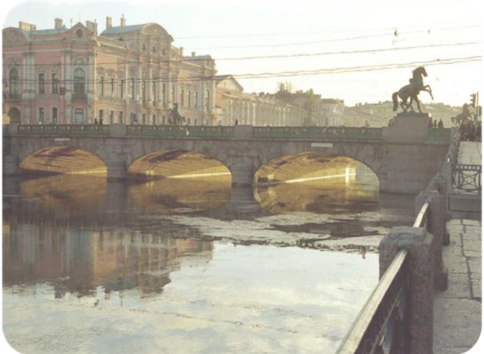 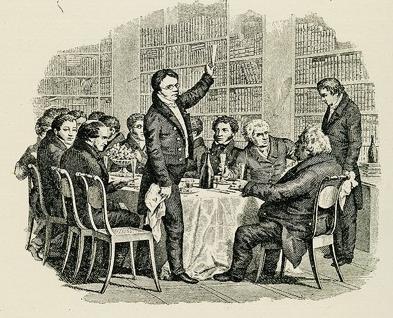 Писать басни Иван Андреевич начал 
в 37 лет и подписывался   
«НАВИ   ВОЛЫРК».
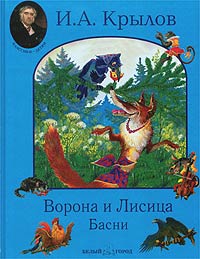 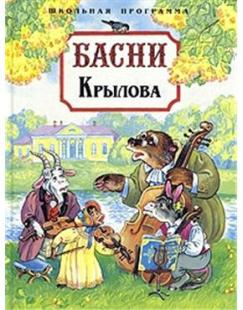 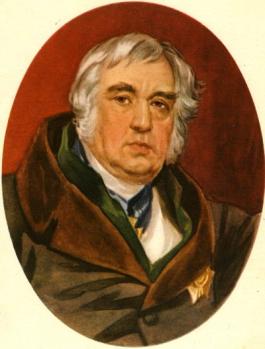 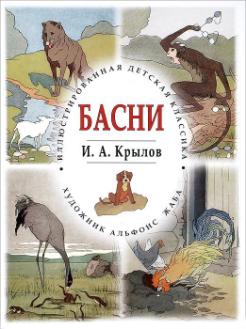 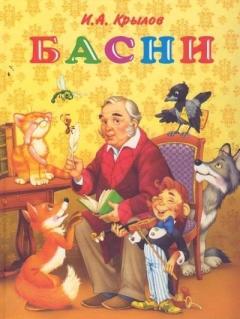 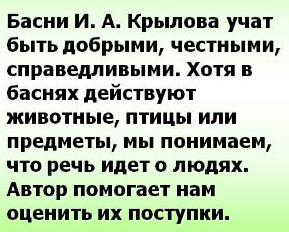 Алгоритм чтения басни:
Определите задачу  чтения.
Выберите тон чтения: 
   - речи героев 
   - морали 
   - пояснений автора.
Подчеркните интонацией ироничное отношение к героям басни.
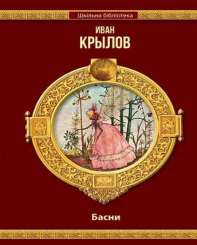 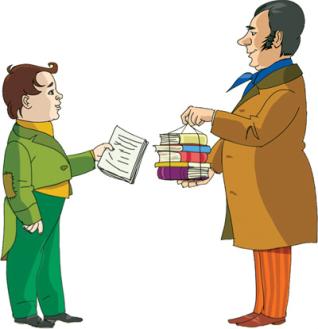 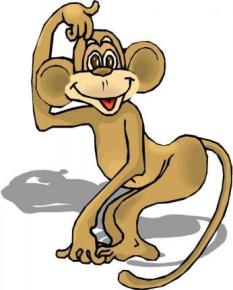 Презентацию подготовлена учителем начальных классов Черчес Еленой Николаевной. /ГБОУ школа № 1959 «Дети мира» ЮВАО г.Москва/